Figure 5. Expression of adipocyte differentiation factors in adipose tissue of AT2/ApoEKO and ApoEKO mice ...
Am J Hypertens, Volume 22, Issue 7, July 2009, Pages 784–791, https://doi.org/10.1038/ajh.2009.85
The content of this slide may be subject to copyright: please see the slide notes for details.
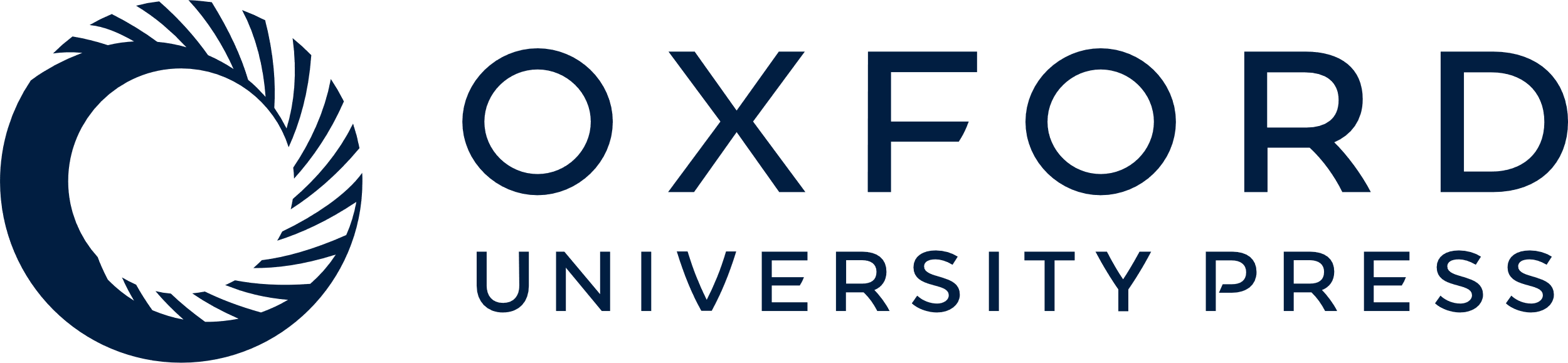 [Speaker Notes: Figure 5. Expression of adipocyte differentiation factors in adipose tissue of AT2/ApoEKO and ApoEKO mice with HCD. Epididymal adipose tissue was taken after HCD for 4 weeks. Total RNA was prepared and the level of mRNA was quantified by real-time reverse-transcription-PCR as described in Methods. (a) Adiponectin and C/EBPδ. (b) PPARγ, C/EBPα, and aP2. *P < 0.05 vs. ApoEKO mice. Values are mean ± s.e.m. of seven to nine mice for each group. ApoEKO, apolipoprotein E knockout; AT2/ApoEKO, AT2 receptor/ApoE double knockout; C/EBPδ, CCAAT/enhancer binding protein δ; GAPDH, glyceraldehyde-3-phosphate dehydrogenase; HCD, high-cholesterol diet; PPARγ, peroxisome proliferator–activated receptor γ.

Unless provided in the caption above, the following copyright applies to the content of this slide: © American Journal of Hypertension, Ltd. 2009]